UNIVERSIDAD DE CIENCIAS MÉDICAS 
“Serafín Sánchez de Sarate Ruiz”
Villa Clara
FACULTAD DE CIENCIAS MÉDICAS “Sagua la Grande”curso 2024METODOLOGÍA DE LA INVESTIGACIÓNMEDICINA1er AñoProfesor: MsC. Rafel A MachadoIng.: Raquel Sosa Sosa
Tema I Metodología de la Investigación
Conferencia No. 2El Proceso de la Investigación Cuantitativa
Sumario:
Problema de investigación. Requisitos que debe cumplir el problema de investigación. Criterios para plantear el problema de investigación.
 Objetivos. Clasificación de los objetivos. Objetivo general. Objetivos específicos. Errores más frecuentes en la formulación de objetivos. 
Marco teórico. Elementos del marco teórico. Construcción del marco teórico. 
Variables. Clasificación de las variables. Ejemplos. 
Hipótesis. Características de las hipótesis. Estructura de las hipótesis. Tipos de hipótesis. 
Relación entre problema, objetivos e hipótesis. Verificación de las hipótesis.
Fases en una investigación
Fase Conceptual (Teoría)
Identificación del problema general 
Revisión bibliográfica
Creación del marco teórico/conceptual
Definición del problema de investigación
Justificación/importancia del estudio/limitaciones
Definición de objetivos
Formulación de hipótesis
Fase de Diseño
Selección de un diseño de investigación.
Identificación de población/unidad de estudio
Métodos y técnicas para obtener los datos
Fase Empírica
Recolección de los datos
Preparación de los datos para análisis.
Fase analítica -   interpretativa
Análisis de los datos e interpretación de  los resultados
Fase comunicativa
Comunicación / aplicación de resultado
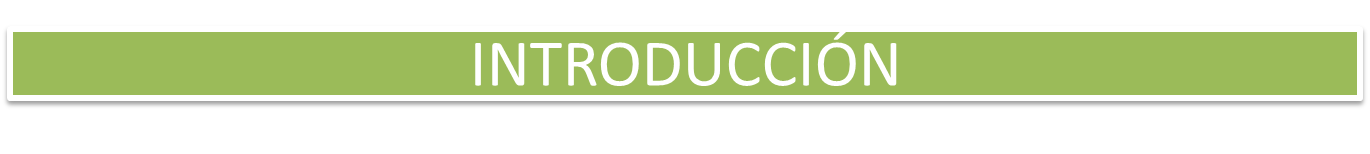 Para iniciar una investigación siempre se necesita una idea, las ideas constituyen el primer acercamiento a la “realidad” que habrá de investigarse.
INTRODUCCIÓN
El punto de partida de una investigación lo constituye la identificación y formulación del problema.
Es el primer eslabón de una cadena
Problema
Investigación
Solución
Constituye el punto de partida en la búsqueda de un nuevo conocimiento y del progreso de la Ciencia.
[Speaker Notes: Un problema es un hecho, fenómeno o situación que incita a la reflexión o al estudio; algo que se desea conocer y que aún no se sabe (o no se ha verificado), es decir un punto a resolver dentro de nuestra indagación acerca de la realidad.]
Un problema es un hecho, fenómeno o situación que incita a la reflexión o al estudio; algo que se desea conocer y que aún no se sabe (o no se ha verificado), acerca de la realidad. 
Nace de la observación, constituye una duda o pregunta  que para resolverla hay que realizar una investigación científica.
Plantear el Problema de Investigación
Importancia:
Permite conocer la situación a estudiar. 
Delimita el problema general del problema científico.
Aspectos del problema:
Descripción: muestra la situación objetos de estudio. 
Formulación: elaborar preguntas de reflexión sobre el problema.
Requisitos del Problema Científico
Objetividad: Deben ser formulados sobre la base de conocimientos alcanzados por la Ciencia
Contrastibilidad empírica: Debe ser solucionable atendiendo a las condiciones actuales del desarrollo científico.
Especificidad: Debe ser lo más específico posible. No pueden ser tan amplios  que constituyan un grupo de problemas. Ejemplo: Etiología de la Hipertensión Arterial Esencial (incorrecto).
Si el factor hereditario influye más que el factor renal en el desarrollo de la HTA. (correcto)
Características de la formulación del problema de investigación
1. Debe formularse en términos claros, concretos y explícitos; no permitir ambigüedades. 
2. Debe expresar una relación entre variables (enunciar las variables y/o la relación entre ellas), sobre todo cuando se trata de investigación de tipo cuantitativo. 
3. Las variables a estudiar deben posibilitar la prueba empírica. 
4. Debe ser factible de ser estudiado según: capacidad e interés del investigador y, disponibilidad de recursos. 
5. Debe expresarse en una dimensión temporal y espacial.
6. No debe confundirse el problema con el objetivo del estudio. 
7. Debe formularse en forma de pregunta. 
8. Debe ser adecuadamente delimitado
ERRORES QUE SUELEN COMETERSE AL PLANTEAR UN PROBLEMA
• Muy amplio, no está delimitado. 
• Muy específico, intrascendente. 
• Incertidumbre metodológica: no se puede medir en la práctica, es imposible verificarlo. 
• Ya está resuelto, no hay novedad. 
• Incluye conceptos confusos o ambiguos. 
• El estudiante no posee los recursos para investigarlo.
Revisión bibliográfica
La investigación no debe entenderse como el intento de responder a una pregunta partiendo de cero, sino que se enmarca en el conjunto de los conocimientos científicos existentes, que son precisamente los que justifican la realización del estudio.
La búsqueda bibliográfica es importante durante todo el proceso de una investigación:
Permite saber si la pregunta que se plantea ha sido contestada previamente .
Aprovechar la experiencia previa de otros investigadores para diseñar y ejecutar mejor el estudio.
JUSTIFICACION DE LA INVESTIGACION
Consiste en brindar una descripción sucinta de las razones por las cuales se considera válido y necesario realizar la investigación; dichas razones deben ser convincentes de tal manera que se justifique la inversión de recursos, esfuerzos y tiempo.
Se debe explicar por qué es importante resolver el problema que se ha propuesto (importancia práctica y/o teórica).
JUSTIFICACION DE LA INVESTIGACION
expresar los motivos o razones de su selección, en términos de los beneficios o importancia del estudio desde el punto de vista teórico o práctico; su utilidad, aplicabilidad, novedad.
Ser convincentes: sustentados tomando como base datos objetivos o referencias bibliográficas, resultados de otros estudios, descripciones de hechos o vivencias.
 Señalar la magnitud del problema a solucionar: Avance en el conocimiento científico y Beneficio
OBJETIVOS
ESPECÍFICOS
GENERALES
[Speaker Notes: Los objetivos de una investigación se dividen en general y específicos. En una investigación el objetivo general constituye el logro que permita dar respuesta a la pregunta de investigación. Es un enunciado general que sintetiza las metas del estudio con sus partes y el efecto final que se espera alcanzar. Lo usual es que toda investigación tenga un solo objetivo general. 
Un objetivo es la manifestación de un propósito, una finalidad y está dirigido a alcanzar un resultado, una meta o un logro asociados directamente a la naturaleza de la investigación.]
¿Cómo redactar los objetivos?
Los objetivos se inician con un verbo en infinitivo e involucran logros.
En forma clara y específica respecto al resultado o producto esperado.
Describir las condiciones bajo las cuales se va a lograr dicho resultado o los pasos que es necesario llevar a cabo para su consecución.
Determinar, opcionalmente, el nivel de logro del mismo y plantearse en términos operativos, es decir, indicando las unidades de medida de cada uno de sus elementos.
[Speaker Notes: La diferencia entre el propósito y los objetivos consiste en que: el propósito es un enunciado amplio, general y los objetivos enunciados específicos, particulares, observables, orientados hacia una terea. Los objetivos específicos representan los estadios que se deben cubrir para alcanzar el objetivo general.]
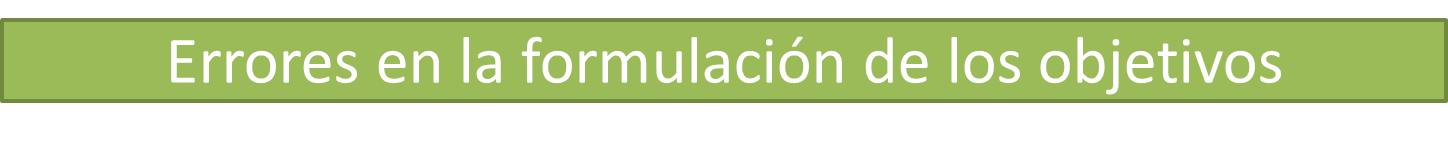 Confundir los objetivos con el método o incluir un procedimiento como parte del mismo. Por ejemplo: Estimar la prevalencia del asma bronquial mediante una encuesta por muestreo.
Confundir los objetivos con acciones asistenciales. Por ejemplo: Seguir durante el embarazo a un grupo de mujeres para identificar la aparición de diabetes gestacional.
Errores en la formulación de los objetivos
Confundir los objetivos con beneficios esperados. Por ejemplo: Disminuir la mortalidad infantil en Villa Clara. (Hay que recordar que los objetivos son los fines alcanzables en términos de conocimiento y que la aplicación práctica de este conocimiento es un beneficio esperado).
Utilización de palabras que no expresan correctamente lo que debe ser un objetivo. Por ejemplo: Correlacionar la ganancia de peso durante el embarazo con el peso del recién nacido.  (Debe ser: Determinar la correlación entre la ganancia  …).
Formulación de objetivos
Ejemplo: 
       Objetivo General: 
       Determinar el nivel de atención brindado por el equipo de salud y la familia al adulto mayor en el área de salud.
       Objetivos específicos:
Determinar el nivel de preparación que posee la familia y el equipo de salud sobre el manejo del adulto mayor.
Precisar el grado de satisfacción del adulto mayor con la atención brindada por el equipo de salud y su familia.
Marco Teórico
El marco teórico representa la descripción, explicación y análisis, en un plano teórico, del
problema central que trata la investigación. Proporciona los principios teóricos y conceptos sustentadores del trabajo de investigación.
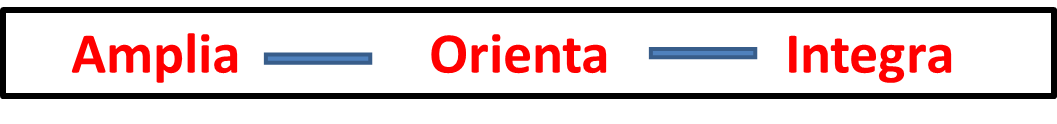 Su objetivo es ubicar el problema y el resultado de su análisis dentro del conjunto de conocimientos existentes, y orientar, en general, todo el proceso de investigación.
[Speaker Notes: El marco teórico:
Amplia La descripción y análisis del problema de estudio planteado.
Orienta hacia la organización de datos o hechos significativos para descubrir las relaciones de un problema con las teorías existentes.
Integra la teoría con la investigación.
Su objetivo es ubicar el problema y el resultado de su análisis dentro del conjunto de
conocimientos existentes, y orientar, en general, todo el proceso de investigación.
Su objetivo es ubicar el problema y el resultado de su análisis dentro del conjunto de conocimientos existentes, y orientar, en general, todo el proceso de investigación.
El marco teórico ayuda a precisar y organizar los elementos contenidos en la descripción
del problema de tal forma que puedan ser manejados y convertidos en acciones
concretas.]
Marco Teórico
El marco teórico ayuda a precisar y organizar los elementos contenidos en la descripción del problema de tal forma que puedan ser manejados y convertidos en acciones concretas.
El objetivo fundamental de un proyecto de investigación es la construcción de teoría. El marco teórico o referente conceptual en el contexto del proceso de investigación lleva
inmersa la teoría.  
Sus funciones son:
Permite la construcción del objeto de estudio.
La orientación de las características metodológicas del proyecto.
La interpretación de la información.
[Speaker Notes: El marco teórico:
Amplia La descripción y análisis del problema de estudio planteado.
Orienta hacia la organización de datos o hechos significativos para descubrir las relaciones de un problema con las teorías existentes.
Integra la teoría con la investigación.
Su objetivo es ubicar el problema y el resultado de su análisis dentro del conjunto de
conocimientos existentes, y orientar, en general, todo el proceso de investigación.
Su objetivo es ubicar el problema y el resultado de su análisis dentro del conjunto de conocimientos existentes, y orientar, en general, todo el proceso de investigación.
El marco teórico ayuda a precisar y organizar los elementos contenidos en la descripción
del problema de tal forma que puedan ser manejados y convertidos en acciones
concretas.]
Marco Teórico
Pasos para la construcción del marco teórico
Paso1. Identificación de los elementos teóricos necesarios para fundamentar el problema.
Paso 2. Selección de las variables principales, o sea, los elementos más importantes para el estudio del problema.
Paso 3. Identificar las relaciones entre variables y enunciar las hipótesis.
Paso 4. Esquematizar las relaciones entre variables.
Paso 5. Elaborar el marco teórico.
[Speaker Notes: La construcción del marco teórico depende de lo que encontremos en la revisión de la literatura:

Que exista una teoría completamente desarrollada que se aplique a nuestro  
        problema de investigación
b)   Que haya varias teorías que se apliquen al problema de investigación
c)    Que haya generalizaciones empíricas que se adapten a dicho problema
d)   Que encontremos descubrimientos interesantes, pero parciales que no
        se   ajustan a una teoría
Que solamente existan guías aún no estudiadas e ideas vagamente   
       relacionadas con el problema de investigación. 

         Al construir el marco teórico debemos centrarnos en el problema de   
        investigación que nos ocupa sin divagar en otros temas ajenos al estudio.

Paso1. Identificación de los elementos teóricos necesarios para fundamentar el
problema.
Para orientar el proceso de revisión de literatura es necesario que sobre la base del
problema y objetivos se identifiquen los elementos, factores y aspectos pertinentes para
fundamentar el problema; de esta revisión se extraen resultados de las diferentes teorías,
investigaciones y datos estadísticos, que a juicio del investigador estén relacionados con el
problema en estudio y sus objetivos; esto es lo que anteriormente se ha llamado
conocimiento del tema de estudio.
Paso 2. Selección de las variables principales, o sea, los elementos más importantes para
el estudio del problema.
Sobre la base de los elementos teóricos planteados en el paso 1 y a la revisión de la
literatura se procede a la selección de las variables central y secundarias del tema que se
está estudiando. La variable central se refiere básicamente al problema, y constituye la
variable dependiente; las secundarias son aquellas que ayudan a explicar y analizar el
problema y se denominan variables independientes.
Paso 3. Identificar las relaciones entre variables y enunciar las hipótesis.
Una vez que se hace la selección de variables principales es necesario postular las
hipótesis, describir las relaciones entre las variables identificadas; estas hipótesis
contienen las suposiciones, proposiciones, explicaciones y respuestas a hechos y
fenómenos del problema.
Paso 4. Esquematizar las relaciones entre variables.
Sobre la base de las relaciones de las variables traducidas en las hipótesis planteadas, el
paso que sigue corresponde a la construcción del esquema de relaciones; esto ayuda al
investigador a tener una visión de conjunto de las relaciones, y facilita la elaboración del
marco teórico.
Paso 5. Elaborar el marco teórico.
De acuerdo con todos los pasos anteriores, se procede a la organización del material para
la elaboración del marco teórico. Se puede iniciar con la descripción general del problema
y los elementos teóricos relativos al mismo; a continuación puede incluirse las variables
conceptuales explicando ampliamente la relación planteada en las hipótesis; estas pueden
ser redactadas en un estilo expositivo y no de manera esquemática.
El esquema de relaciones establecido (paso 4) puede ser incluido como parte del marco
teórico, si el investigador lo considera necesario o si contribuye a aclarar el marco teórico.]
Variables.
La variable es una característica o propiedad de la realidad que puede variar entre individuos o conjuntos. Ejemplo:  talla, peso, temperatura corporal, diagnóstico médico.
La medición: Es la cualificación o cuantificación de una variable para un estudio dado.
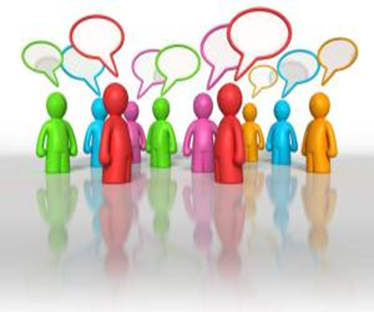 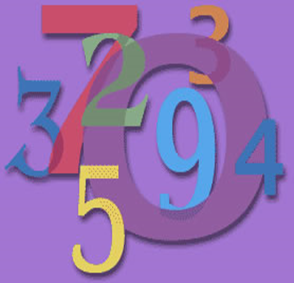 Variables. Clasificación de las variables.
Nominal
Cualitativa
Ordinal
No se miden numéricamente
Variables
Se miden numéricamente
Discretas
Cuantitativa
Continuas
[Speaker Notes: Cualitativas: se refieren a propiedades de los objetos en estudio; no pueden ser medidas en términos de la cantidad de la propiedad presente, sino que solo se determina la presencia o no de ella. Ej. sexo, ocupación, religión.
Naminal: No hay relación de orden entre sus categorías. Ej Sexo (femenino, masculino).
Ordinal: Hay relación de orden entre sus categorías. Ej. Nivel eductivo(primario, secundario, etc..) 

Continuas: pueden tomar cualquier valor numérico de un intervalo. Ej. talla, peso. b). 
Discontinuas o discretas: solo pueden tomar valores enteros o un número finito de valores, debido a que la unidad de medición no puede ser fraccionada. Ej. número de hijos.]
Variables. Clasificación de las variables.
Dependiente:  efecto supuesto, los cambios esperados o producidos por la variable independiente, el resultado atribuible a la existencia o manipulación de la variable independiente.
Independiente: las supuestas causas, es la característica o propiedad que se supone el antecedente o causa del fenómeno estudiado. Cuando es manipulada por el investigador también se llama variable experimental.
Confusoras: aquellas que pueden afectar positiva o negativamente el resultado de un estudio.
Ejs.: Estudio de la magnitud en la cual el cáncer pulmonar (v. dependiente) depende del tabaquismo (v. independiente); Cunfusoras: edad, tiempo fumando.
[Speaker Notes: Cualitativas: se refieren a propiedades de los objetos en estudio; no pueden ser medidas en términos de la cantidad de la propiedad presente, sino que solo se determina la presencia o no de ella. Ej. sexo, ocupación, religión.
Naminal: No hay relación de orden entre sus categorías. Ej Sexo (femenino, masculino).
Ordinal: Hay relación de orden entre sus categorías. Ej. Nivel eductivo(primario, secundario, etc..) 

Continuas: pueden tomar cualquier valor numérico de un intervalo. Ej. talla, peso. b). 
Discontinuas o discretas: solo pueden tomar valores enteros o un número finito de valores, debido a que la unidad de medición no puede ser fraccionada. Ej. número de hijos.]
Hipótesis
Suposición o conjetura verosímil, de relaciones entre hechos o fenómenos, sujeta a su comprobación.

La hipótesis es aquella explicación anticipada que le permite al científico acercarse a la realidad y dar soluciones o respuestas tentativas a las preguntas de investigación.
[Speaker Notes: Identificado y definido el problema, y sobre la base de su experiencia y sus conocimientos, el investigador elabora una explicación provisional acerca del carácter del problema, una concepción preliminar capaz de abarcar sus diferentes aspectos. 
La hipótesis intenta adelantar una explicación teórica del problema y con ello facilitar su solución práctica. 
Puede considerarse la hipótesis como una suposición científicamente fundamentada acerca de la situación hasta ese momento desconocida, es una especie de sospecha sobre la interrogante principal del problema a estudiar. 
Una investigación puede tener una, dos o varias hipótesis,  pueden ser verdaderas o no.]
Hipótesis
Importancia:
La hipótesis es el eslabón necesario entre la teoría y la investigación que lleva al descubrimiento de nuevas aportaciones al saber.
Nos orienta en la búsqueda de algún orden o regularidad en los hechos que observamos.
Nos ayuda a seleccionar algunos hechos como significativos y a descartar otros que suponemos carentes de significación para la investigación.
Nos ofrece la solución o explicación al problema de investigación.
[Speaker Notes: Identificado y definido el problema, y sobre la base de su experiencia y sus conocimientos, el investigador elabora una explicación provisional acerca del carácter del problema, una concepción preliminar capaz de abarcar sus diferentes aspectos. 
La hipótesis intenta adelantar una explicación teórica del problema y con ello facilitar su solución práctica. 
Puede considerarse la hipótesis como una suposición científicamente fundamentada acerca de la situación hasta ese momento desconocida, es una especie de sospecha sobre la interrogante principal del problema a estudiar. 
Una investigación puede tener una, dos o varias hipótesis,  pueden ser verdaderas o no.]
Hipótesis. Clasificación de las hipótesis
Hipótesis de investigación:  es una expresión definida de la relación entre dos variables y se clasifican en:
Descriptivas: “son proposiciones univariables, que responden a problemas descriptivos” e indican una “probable relación no causal entre variables cualitativas”
Ejemplos:
Las enfermedades de transmisión sexual que prevalecen en Cuba son: la gonorrea, el VIH y la sífilis.
Causales o explicativas:   explican o señalan las posibles causas de un hecho o fenómeno social o natural; y expresan relaciones de causa-efecto. Ejemplo: El deterioro de la calidad de la educación se debe a la deficiente formación inicial de los docentes.
Correlacionales: son proposiciones que establecen el grado de correlación o de asociación entre dos variables cuantitativas, sin que exista una relación de dependencia. Ejemplo:  Con el aumento de la población, la demanda de los alimentos es mucho mayor.
[Speaker Notes: Identificado y definido el problema, y sobre la base de su experiencia y sus conocimientos, el investigador elabora una explicación provisional acerca del carácter del problema, una concepción preliminar capaz de abarcar sus diferentes aspectos. 
La hipótesis intenta adelantar una explicación teórica del problema y con ello facilitar su solución práctica. 
Puede considerarse la hipótesis como una suposición científicamente fundamentada acerca de la situación hasta ese momento desconocida, es una especie de sospecha sobre la interrogante principal del problema a estudiar. 
Una investigación puede tener una, dos o varias hipótesis,  pueden ser verdaderas o no.]
Hipótesis. Clasificación de las hipótesis
Predictivas: “plantean el posible efecto o consecuencia de un hecho” Ejemplo: La falta de ejercicios diarios produce gradualmente un deterioro en la salud.

Comparativas: “contrastan resultados o características de grupos en condiciones diferentes” Ejemplo: - Las computadoras portátiles son más prácticas y versátiles que los computadores de escritorio.

b) Hipótesis estadísticas: son aquellas que se utilizan en la prueba de hipótesis, es decir, en los métodos de análisis paramétricos o no paramétricos y se clasifican en:
-Hipótesis alternativas (H1): aquellas que plantean opciones distintas a la hipótesis de investigación (Hi) y deben ser formulada después de la hipótesis nula (Ho).
-Hipótesis nula (Ho): es la ausencia de relación entre variables. Es la que niega lo supuesto en la hipótesis de investigación.
[Speaker Notes: Identificado y definido el problema, y sobre la base de su experiencia y sus conocimientos, el investigador elabora una explicación provisional acerca del carácter del problema, una concepción preliminar capaz de abarcar sus diferentes aspectos. 
La hipótesis intenta adelantar una explicación teórica del problema y con ello facilitar su solución práctica. 
Puede considerarse la hipótesis como una suposición científicamente fundamentada acerca de la situación hasta ese momento desconocida, es una especie de sospecha sobre la interrogante principal del problema a estudiar. 
Una investigación puede tener una, dos o varias hipótesis,  pueden ser verdaderas o no.]
Relación entre problema, objetivos e hipótesis.
Ejemplo 1.
Pregunta: ¿Qué efecto produce el consumo de tabaco en la incidencia de cardiopatía isquémica en sujetos hipertensos?

Objetivo del estudio: Determinar si el consumo de tabaco aumenta la incidencia de cardiopatía isquémica en sujetos hipertensos. 

Hipótesis: El consumo de tabaco aumenta la incidencia de cardiopatía isquémica en  sujetos hipertensos.
Relación entre problema, objetivos e hipótesis.
Ejemplo 2.
Pregunta: ¿Cuál de las intervenciones para el control metabólico de los pacientes diabéticos tipo 2 tendrá mejores resultados, la grupal o la individual?

Objetivo del estudio: Evaluar si la educación en salud  grupal produce mejores resultados que la individual en el control metabólico de los pacientes diabéticos tipo 2. 

Hipótesis: La educación en salud grupal produce mejores resultados que la individual en el control metabólico de los pacientes hipertensos.
Actividad Independiente
Ponga ejemplo de un problema práctico y de un problema científico relacionado con la una situación a investigar en la atención primaria de salud.
 Identifique el objetivo de la investigación.

Estudiar la bibliografía complementaria.
BIBLIOGRAFÍA
Artiles Visbal, Leticia. Metodología de la investigación para las ciencias de la salud. La Habana, Editorial Ciencias Médicas,2008.
   Disponible  en: http://www.undoso.vcl.sld.cu/ebooks/40.pdf 
 Jiménez Paneque, Rosa. Metodología de la Investigación. Elementos básicos para la investigación clínica. La Habana, Editorial Ciencias Médicas,  Editorial Ciencias Médicas,1998. Disponible  en http://www.undoso.vcl.sld.cu/ebooks/40.pdf 
Apuntes sobre aspectos metodológicos de la investigación científica. Tomo I. Jorge Bacallao Gallestey y coautores. Editorial pueblo y educación. 1986.
Sociedad y Salud. Colectivo de autores. Editorial Pueblo y Educación. 1986.
BIBLIOGRAFIA
Carpeta Tema I, Metodología de la investigación. 
PDF. El método clínico y epidemiológico.
PDF. Texto auxiliar (Bayarre)
Doc. Problema científico.
Libro de texto Informática Médica Tomo II, páginas 183 a la 187
Curbelo, Toledo. Fundamentos de salud Pública Tomo I. La Habana. Editorial Pueblo y Educación, 2004. Disponible en : http://www.undoso.vcl.sld.cu/ebooks/55.pdf